Post Seismic Bridge Inspection
Abutment Approach
10 Steps of Assessment
Check Approaches
Check Rails 
Check Expansion Joints 
Check Wingwalls
Check Abutments 
Check Bearings 
Check Girders 
Check Soffit and Deck 
Check Bents or Columns 
Check Caps
First, Second and Third Parts Approaches, Rails and Expansion Joints
Check Approaches
Check Rails 
Check Expansion Joints 
Check Wingwalls
Check Abutments 
Check Bearings 
Check Girders 
Check Soffit and Deck 
Check Bents or Columns 
Check Caps
Safety First Approaching the Bridge
You have to stop at the bridge anyway so… inspect the bridge BEFORE you drive across.
In fact, stop at least 30’ before the bridge in case there is an approach slab with a problem.
1. Beginning at the Approach
X
1.
1.  Park 30’ before the bridge, look at the approach – is it raised or lowered?  Any voids?
1. Approach Slab Settlement
1” to 6” Settlement
> 6” Settlement
1. Approach Slab Settlement
> 6” Settlement
Impassible
Rapid Repair to Settlement at ApproachTemporary Steel Plates
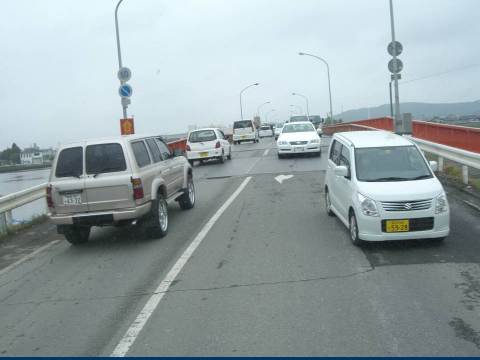 2. & 3.  Rail and Curb Alignment, Joint at Curb Lines
X
1.
2.
3.
2.  Sight down the rails for alignment or visible damage.
Hmm…looks straight
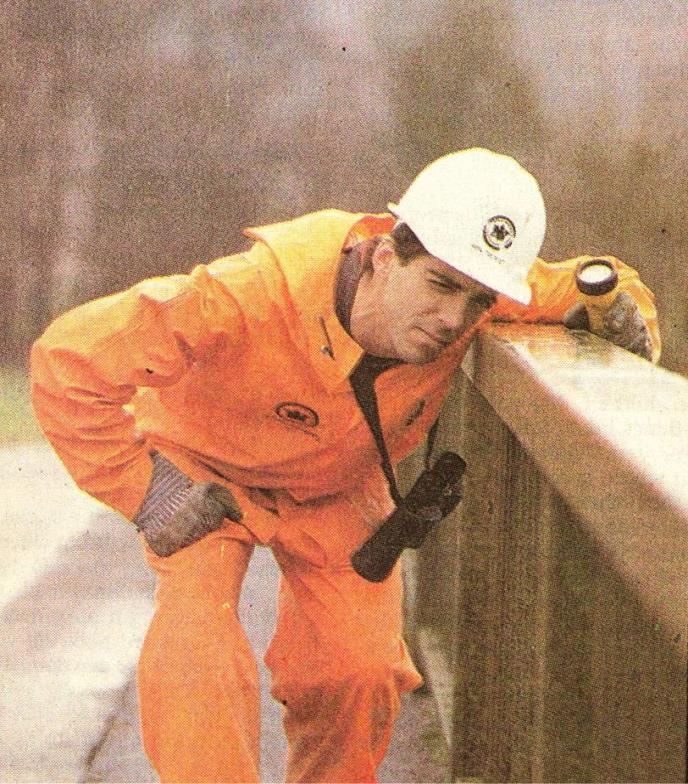 2. & 3. Taking the First Look at the Bridge
Sight down the rail lines
Straight
2. & 3. Railing and Curb
Bending but no separation or spalling
2. & 3. Railing and Joint at Curb Line
No Separation in Rail, 
but Settlement in Barrier 
and Joint
Local Damage to Barrier, but not Rail
Call to have debris removed
[Speaker Notes: Rapid safety assessment – You are not there to do maintenance or debris removal.  Call in for debris removal or set up cones, but keep on moving to the next assessment and next bridge.]
10 Steps of Assessment
Check Approaches
Check Rails 
Check Expansion Joints 
Check Wingwalls
Check Abutments 
Check Bearings 
Check Girders 
Check Soffit and Deck 
Check Bents or Columns 
Check Caps
Fourth and Fifth Parts Wingwalls and Abutments
Check Approaches
Check Rails 
Check Expansion Joints 
Check Wingwalls
Check Abutments 
Check Bearings 
Check Girders 
Check Soffit and Deck 
Check Bents or Columns 
Check Bent Caps
4. Wingwalls
X
1.
2.
3.
4.
4.  Wingwalls – look for cracks, broken concrete and evidence of movement at the ground line.
4. Wingwall damage
Moderate Damage: 
Rotation and Separation
Minor Damage: 
Shear Cracking
5. Abutment
2.
X
1.
Abutments

Transverse movement may displace  or crack the  cheek-walls,  wing-walls (Figures 5-45, 5-46) and any abutment shear blocks. Longitudinal movement during an earthquake may damage the abutment stem and/or backwall (Figure 5-47).   Examine abutment backwall and wing-walls for flexural or shear cracks, which may be less obvious than abutment movement.  Loose or settled fill, slope failures, liquefaction, fissures and differential settlements at the base of the abutments may be observed as evidence of foundation movement and possible damage.  If any evidence of cracking or displacement is observed, be sure to note it on the form and specify the location in the ‘Comments’ field.
3.
2.
4.
5.
5.  Abutment – look for cracks, broken concrete and areas of movement at the ground line.
5. Abutment Damages
Cracks, but 
No Separation
Abutments

Transverse movement may displace  or crack the  cheek-walls,  wing-walls (Figures 5-45, 5-46) and any abutment shear blocks. Longitudinal movement during an earthquake may damage the abutment stem and/or backwall (Figure 5-47).   Examine abutment backwall and wing-walls for flexural or shear cracks, which may be less obvious than abutment movement.  Loose or settled fill, slope failures, liquefaction, fissures and differential settlements at the base of the abutments may be observed as evidence of foundation movement and possible damage.  If any evidence of cracking or displacement is observed, be sure to note it on the form and specify the location in the ‘Comments’ field.
Figure 5-47. Moderate Damage: Spalling and Cracking of Abutment, Movement at Ground Level (MO) Note that the rebar is not rusting, an indication that damage is recent.
Large cracks spalling, 
but still supporting and 
no separation
5. Abutment Damages (cont’d)
Abutment Rotation 
about 15 Degrees
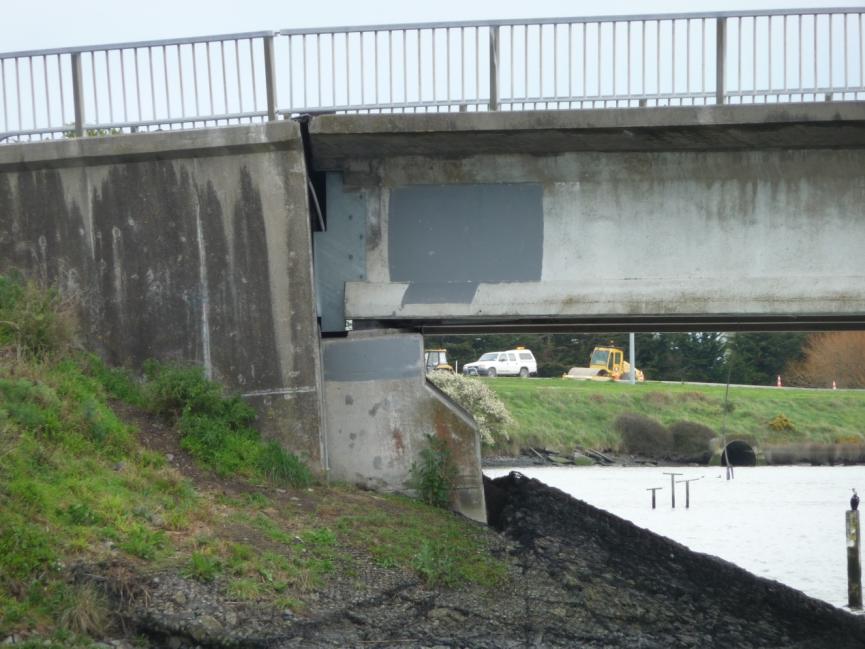 [Speaker Notes: Drivable, but restricted use.
Reduced speed.]
5. Abutment damages (cont’d)
Heavy shear failure of shear block and 
separation from superstructure more than 6”
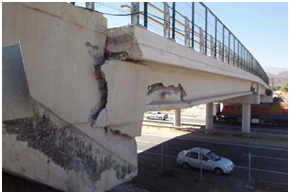 [Speaker Notes: Do not park under bridge!]
Exercise
Fill out assessment forms for the last bridge.
STATE OF CALIFORNIA
SAFETY ASSESSMENT PROGRAM
                                                   BRIDGE                            

                                                                      Assessment Report No.  _________
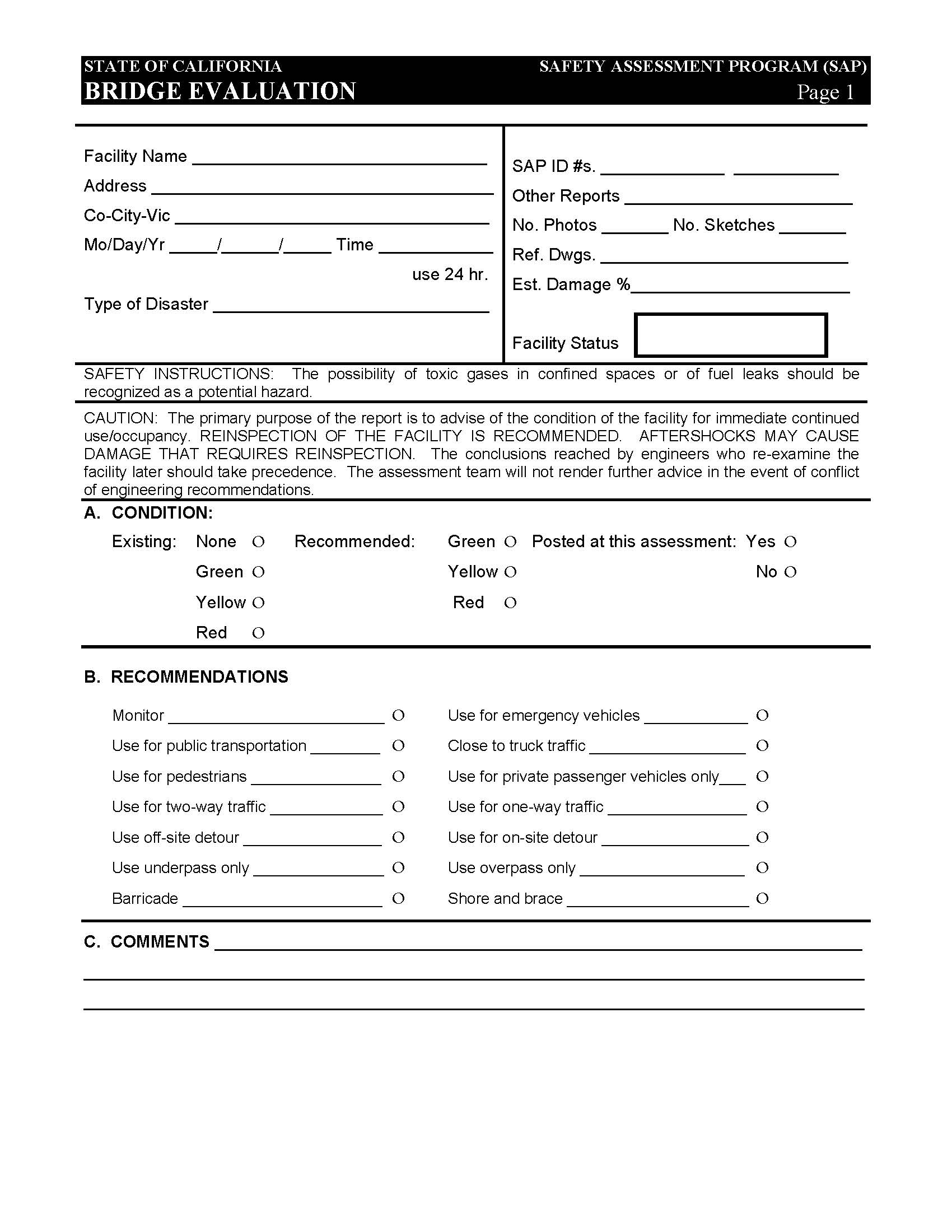 Assessment Report # _________
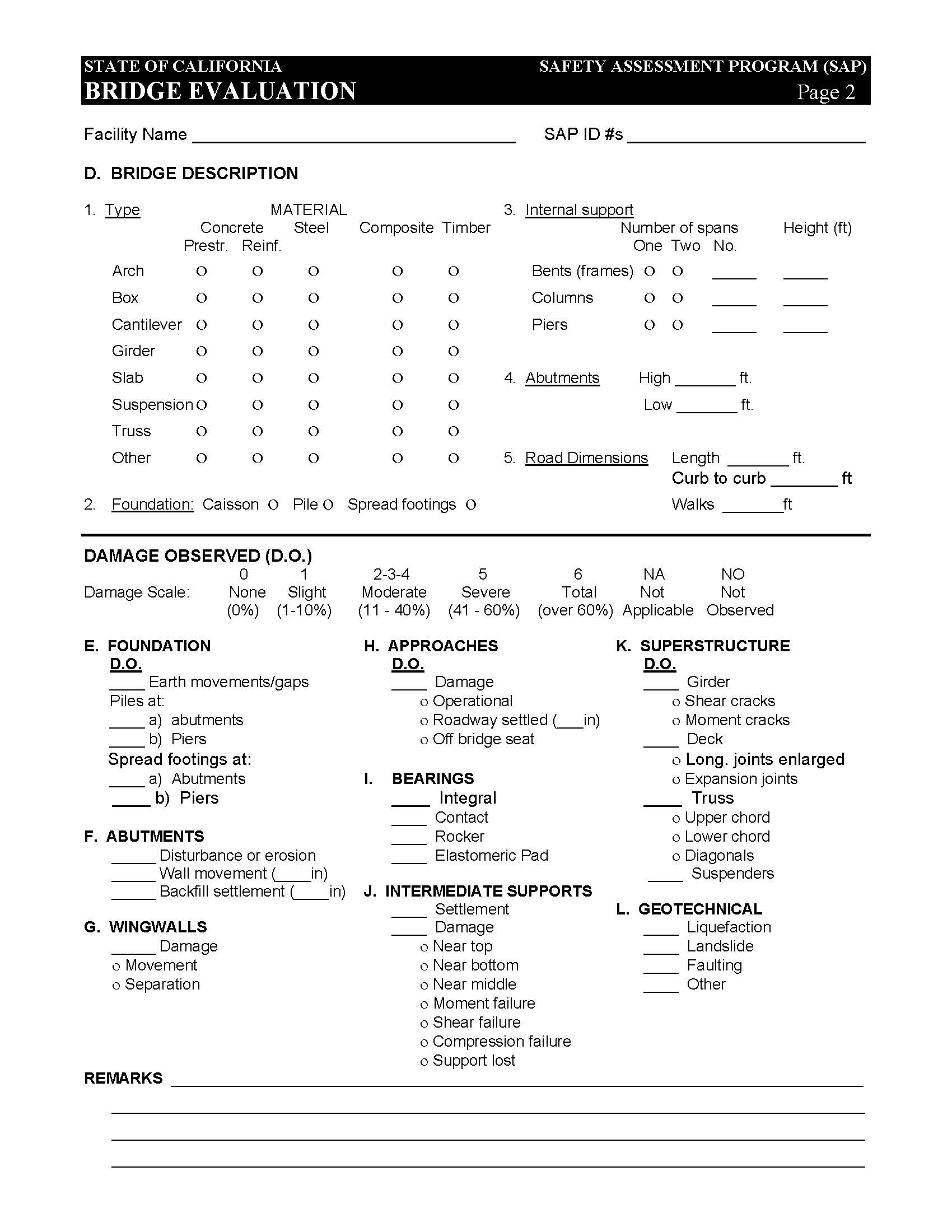 Assessment Report # _____________
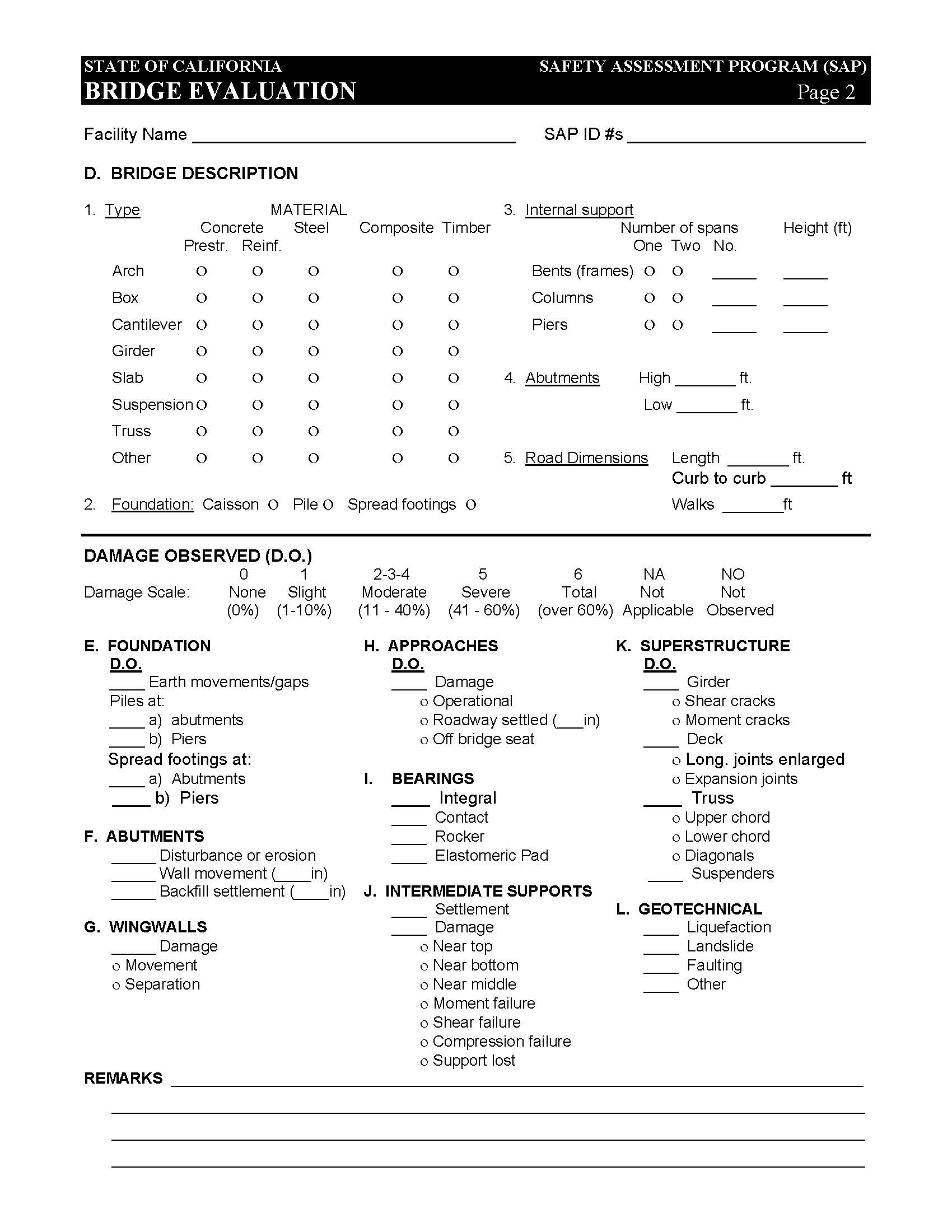 5. Abutment Damages (cont’d)
Pile Foundation Rotation 
more than 6”
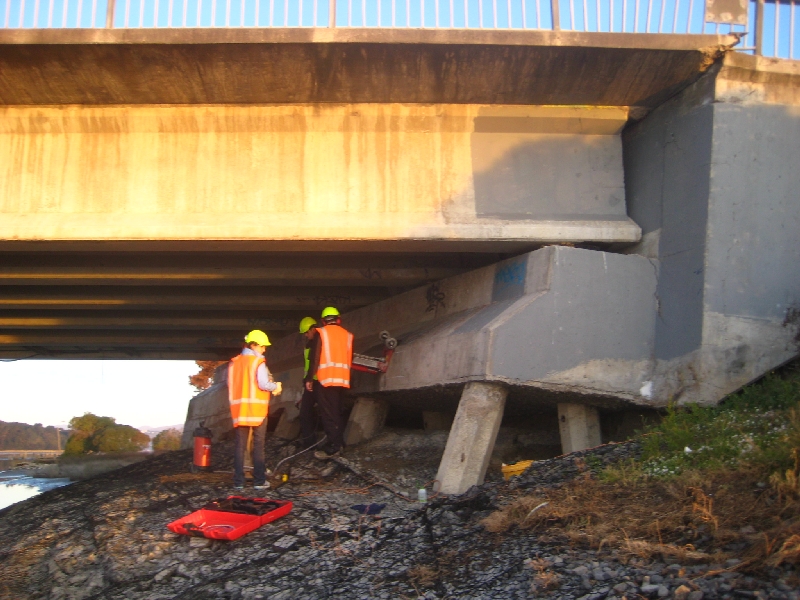 [Speaker Notes: displaced more than 6" laterally or vertically.
Piles sheared off below ground, or uplift failure.
Lateral spread failure.]